Seminário de lâminasCaso 06
Vitor Ribeiro Paes
Departamento de Patologia – Faculdade de Medicina da USP
Departamento de Patologia – Escola Paulista de Medicina (Unifesp)
Laboratório de Anatomia Patológica - Hospital Israelita Albert Einstein
Dados clínicos
Sexo feminino, 72 anos

Dificuldade de movimentação em MID há 3 anos
Perda de memória episódica há 1 anos

Em uso de reposição hormonal, sem outros antecedentes mórbidos
Nega antecedentes familiares
Exames de imagem
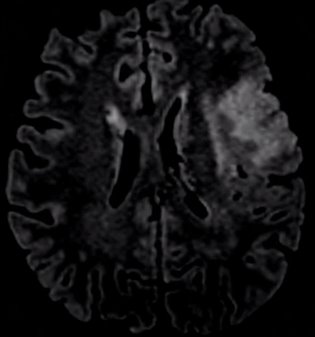 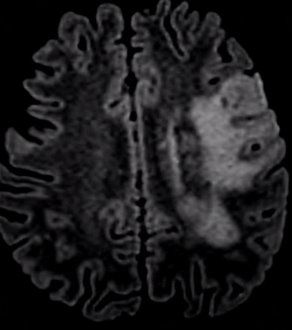 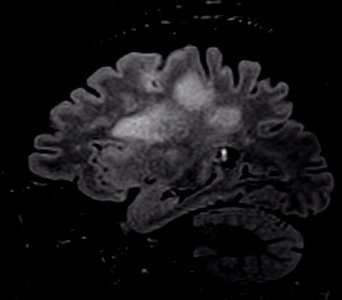 Diagnósticos atribuídos
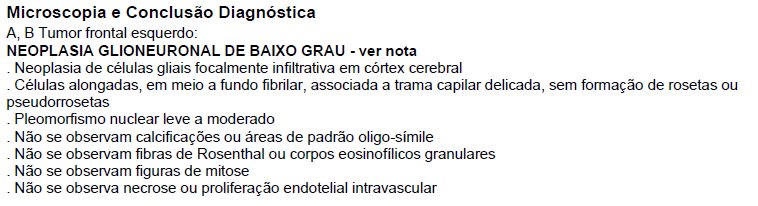 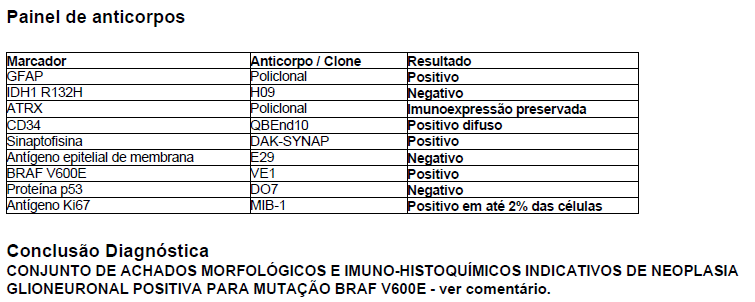 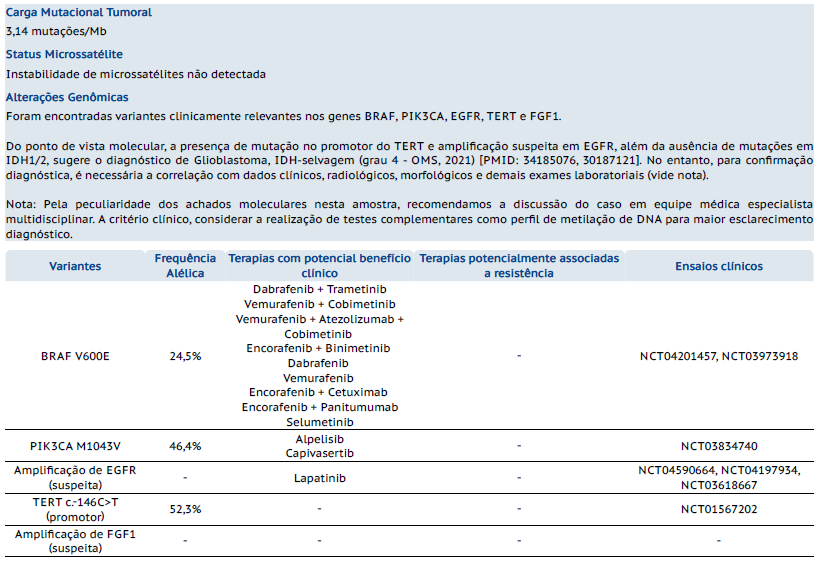 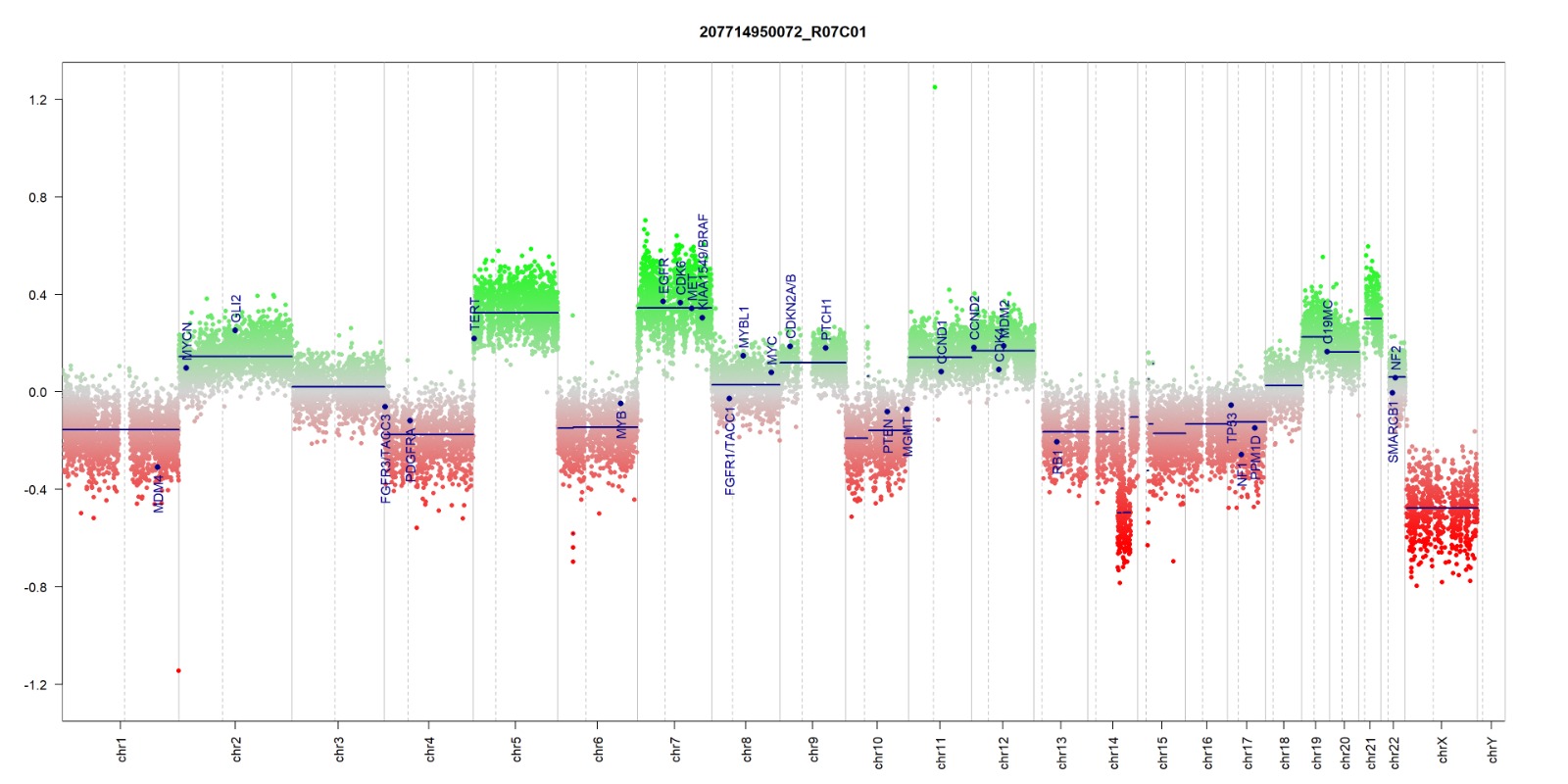 Classificações
DKFZ v11B6: Glioblastoma, IDH-wildtype, subclass mesenchymal (score 0,44)

DKFZ v12b6: Ganglioglioma (score 0,16)

NCI/Bethesda v2: Diffuse glioma with FGFR3::TACC3 fusion (score 0,93)

Promotor do gene MGMT: não metilado
Agradecimentos
Dr. Marcos Augusto Stavale Joaquim
Drª Fabiana Cordeiro de Campos Hirata
Dr. Luis Filipe de Souza Godoy
Drª Suzana Maria Fleury Malheiros
Dr. Paulo Vidal Campregher
Dr. Luiz Gustavo Ferreira Côrtes
Dr. Felipe D'Almeida Costa
Drª Martha Quezado